What is the name of this shape?
cuboid
Which shape is the odd one out and why?
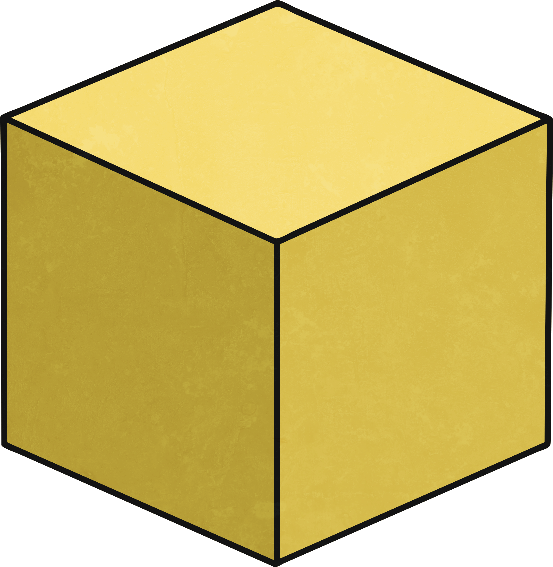 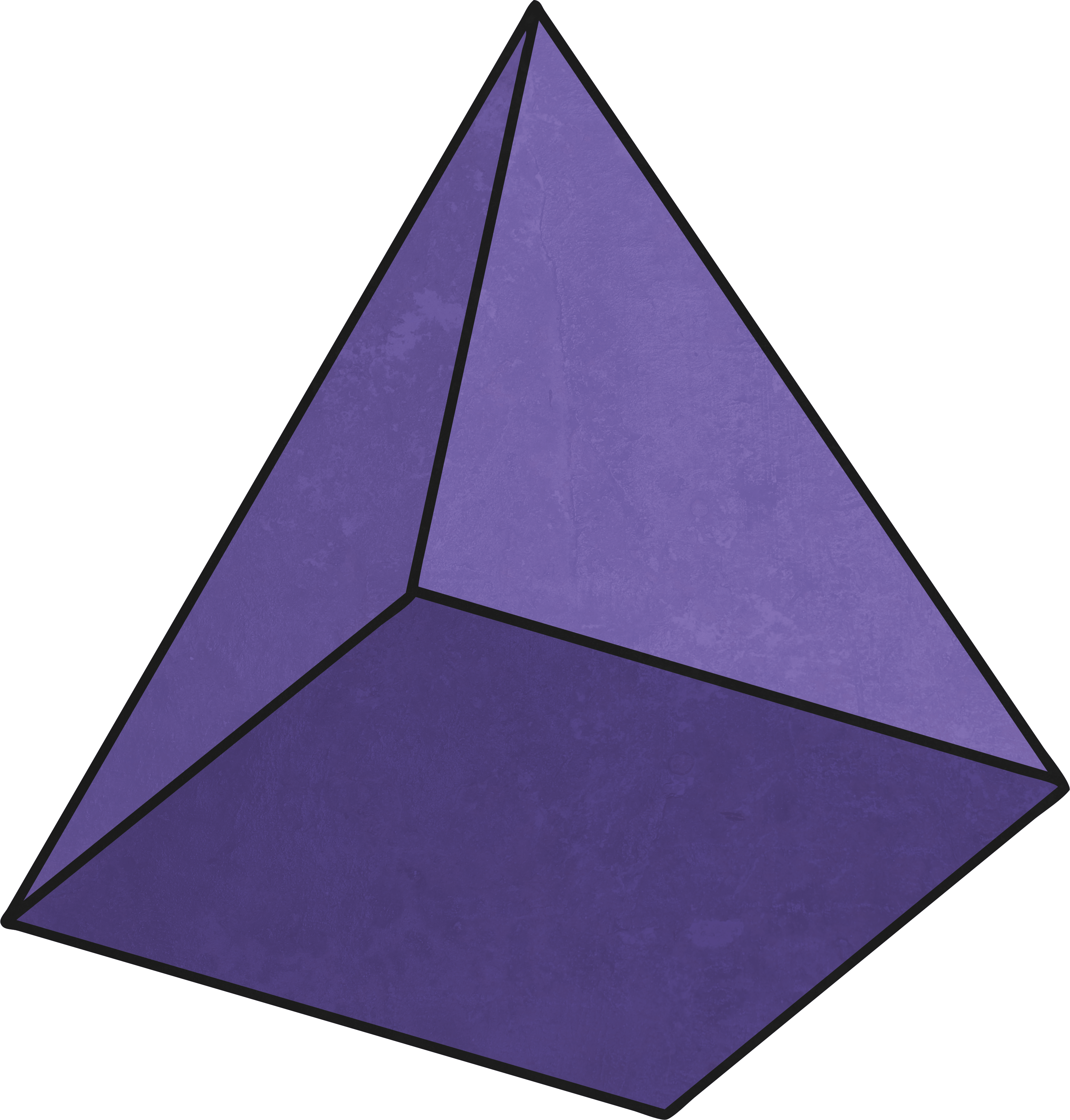 cylinder – It’s the only shape with a curved surface and curved edges. 
Can you think of any other answers?
How many vertices does this shape have?
eight
These two shapes have the same amount of vertices. True or false?
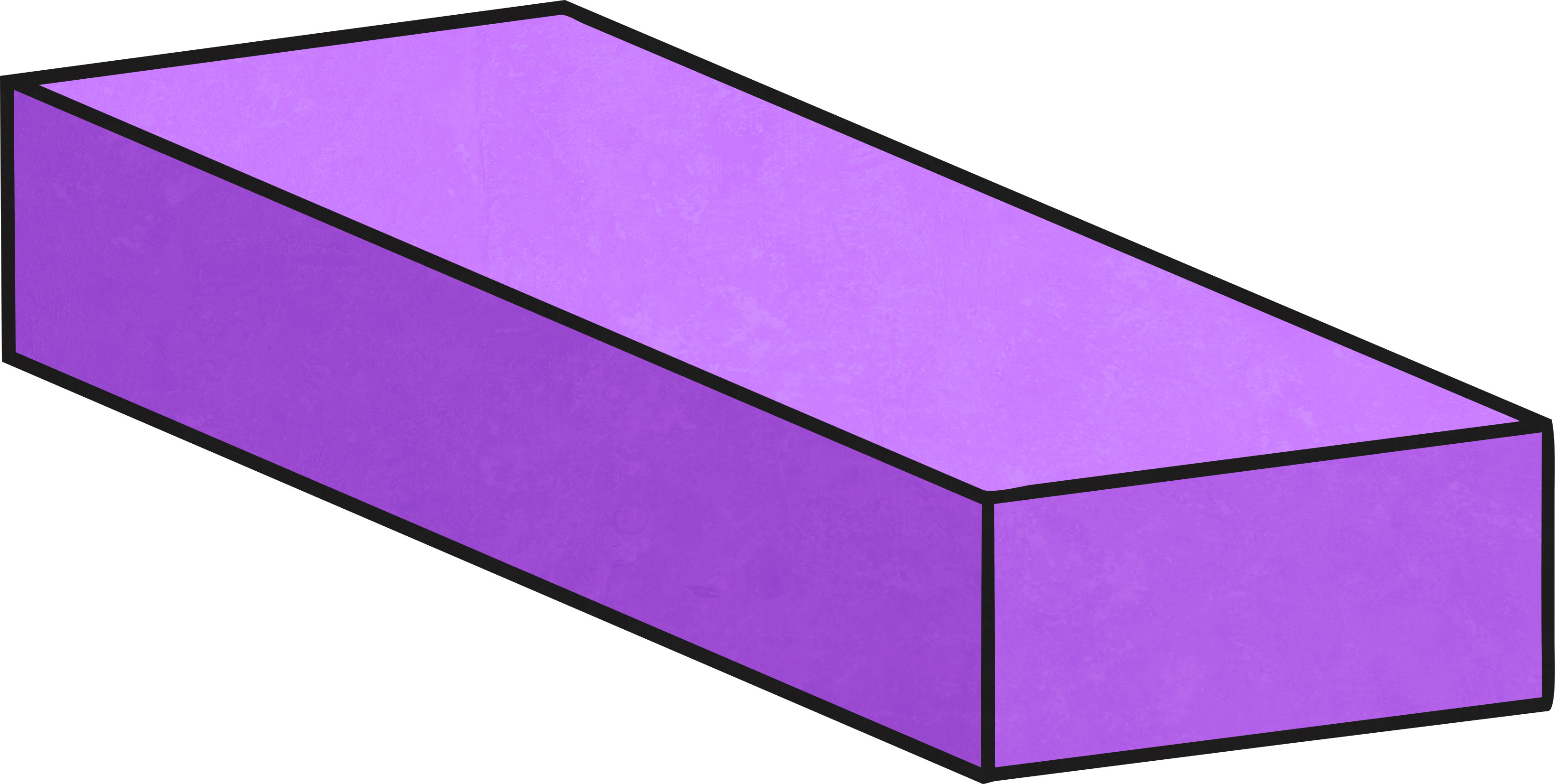 true
How many surfaces does this shape have?
one
This shape has two surfaces.True or false?
true
What is the name of this shape?
triangular-based pyramid
How many edges does this shape have?
eight
How many edges does this shape have?
zero
Which shape has the most surfaces?
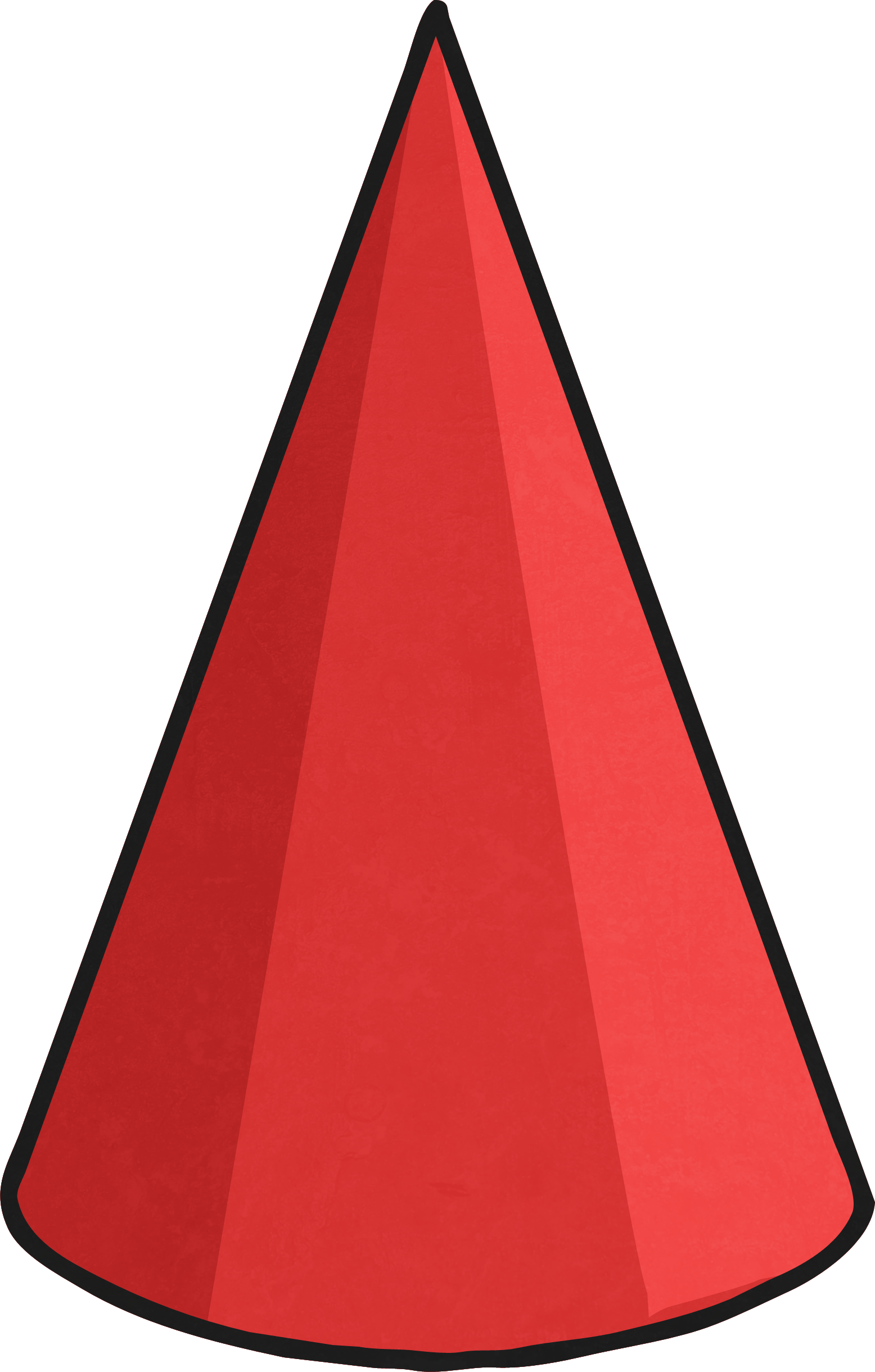 cylinder
What is the name of this shape?
sphere
How many surfaces does this shape have?
six
Which shape has the most edges?
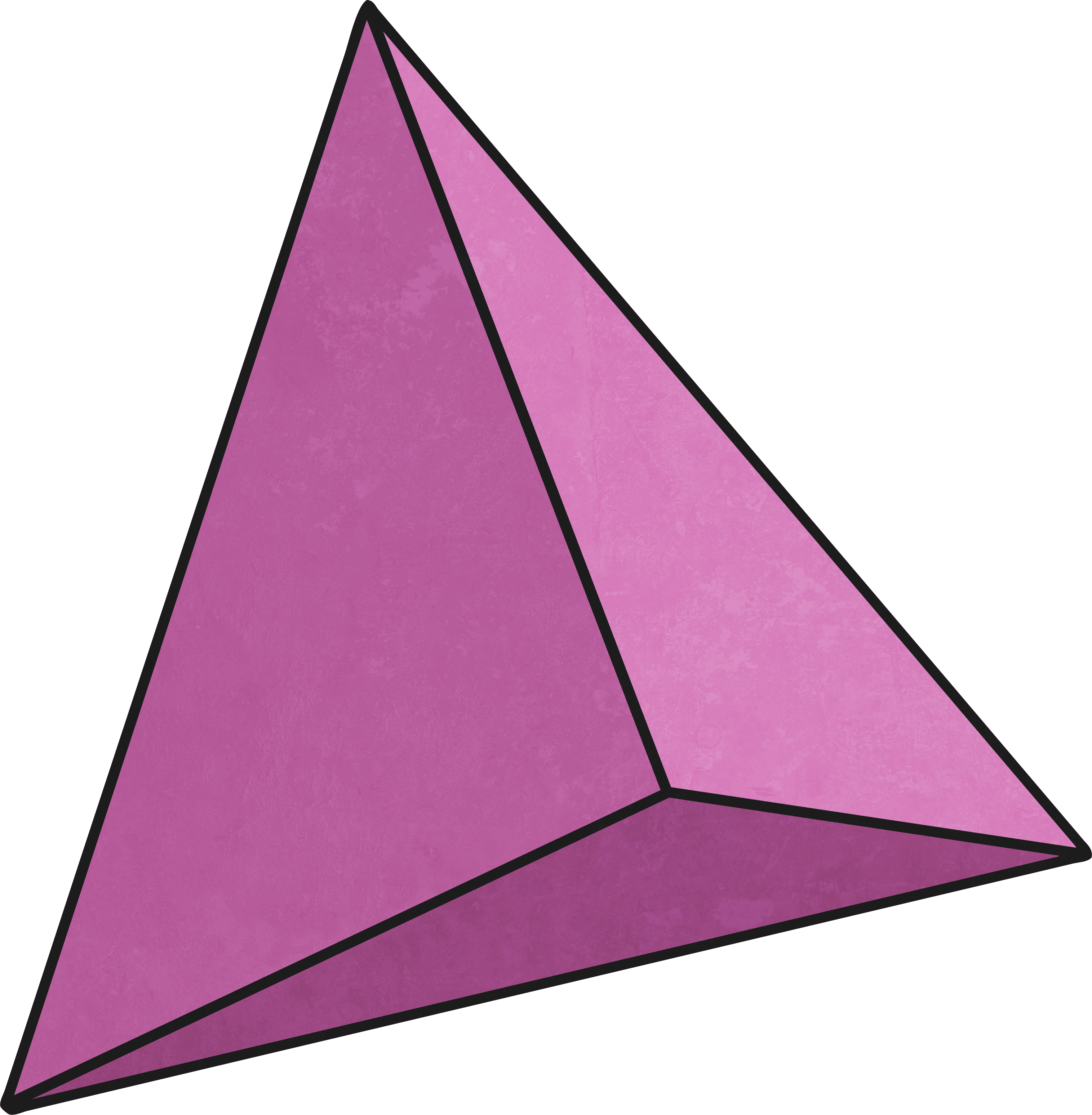 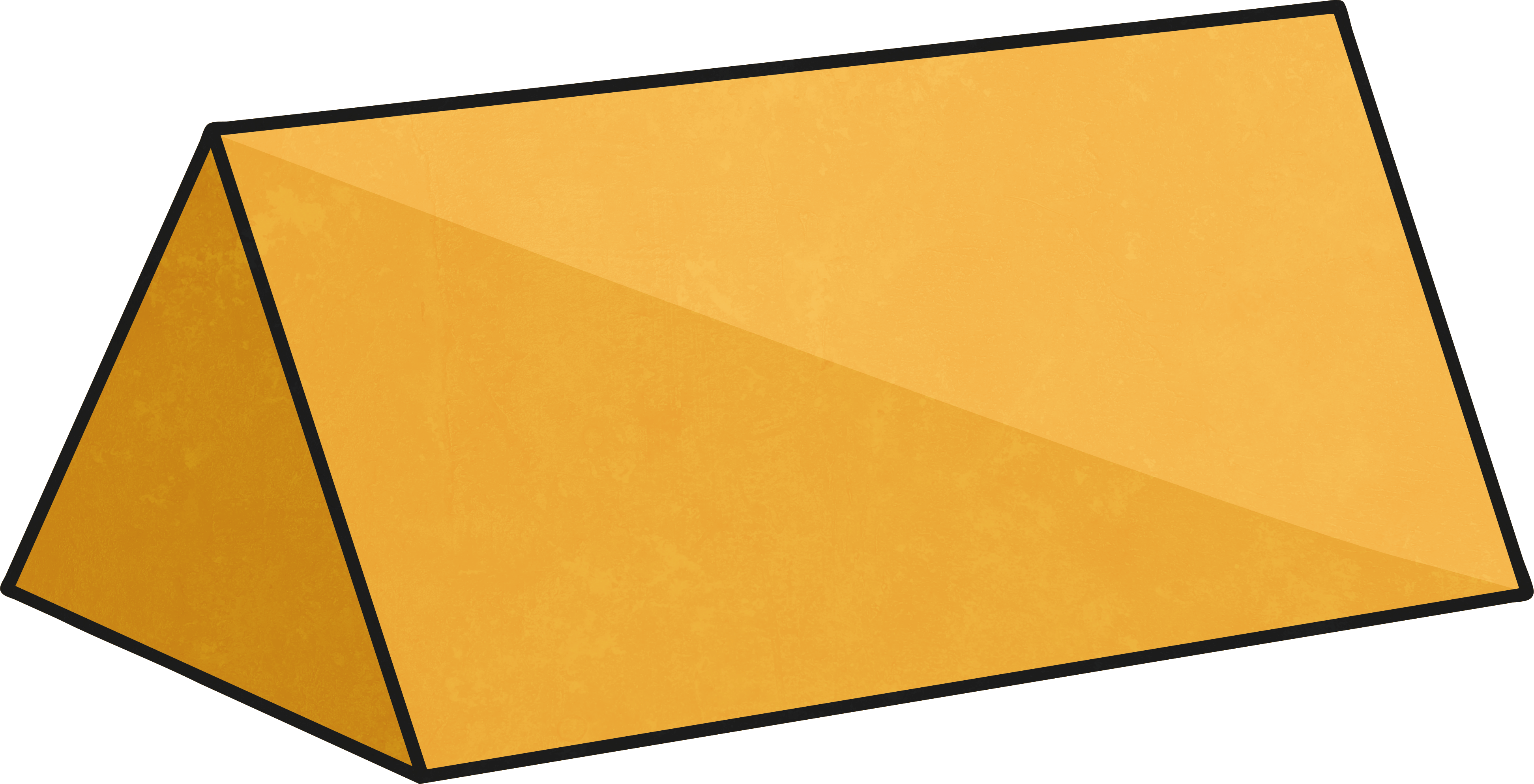 triangular prism
How many surfaces do these two shapes have in total?
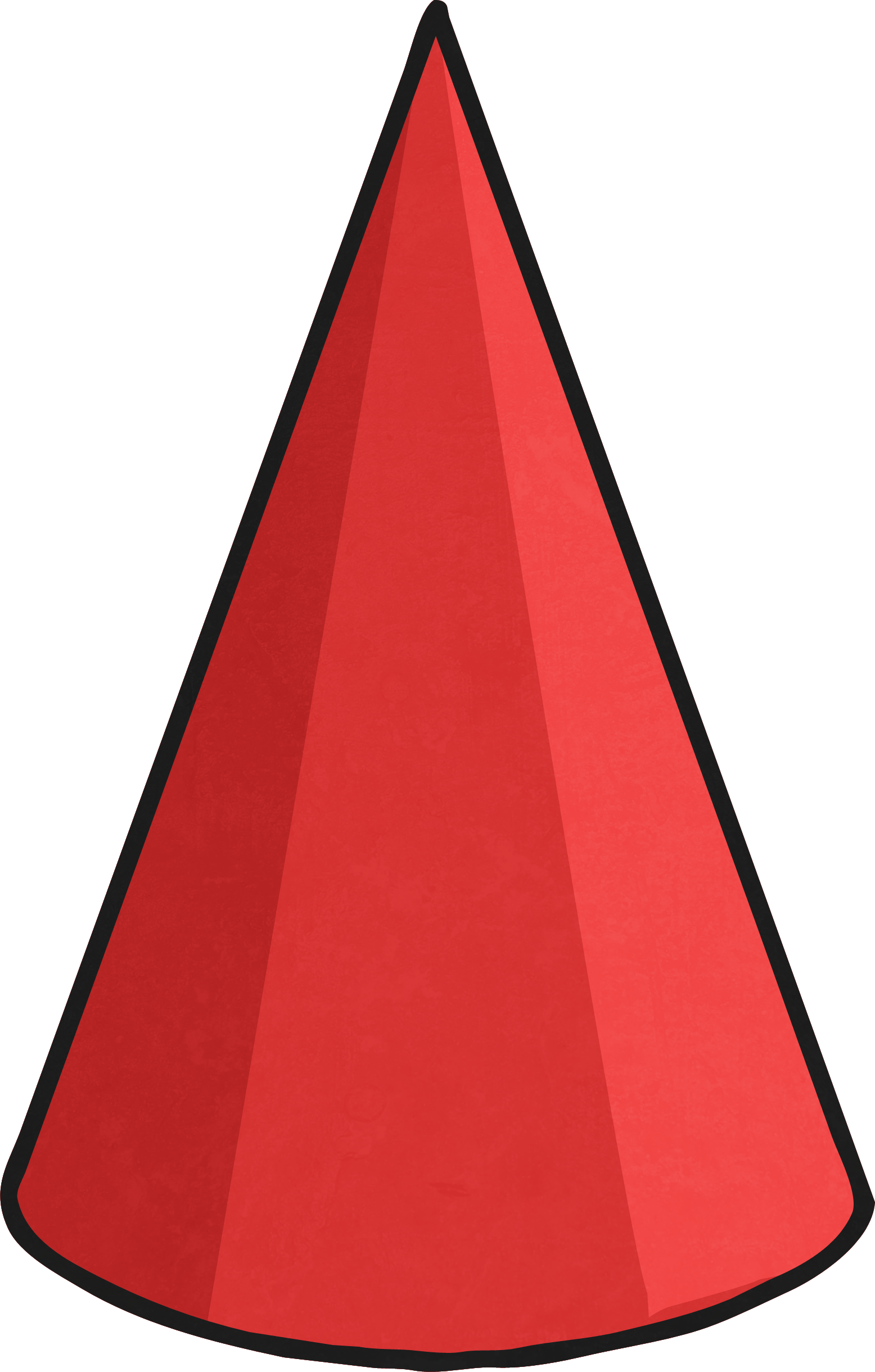 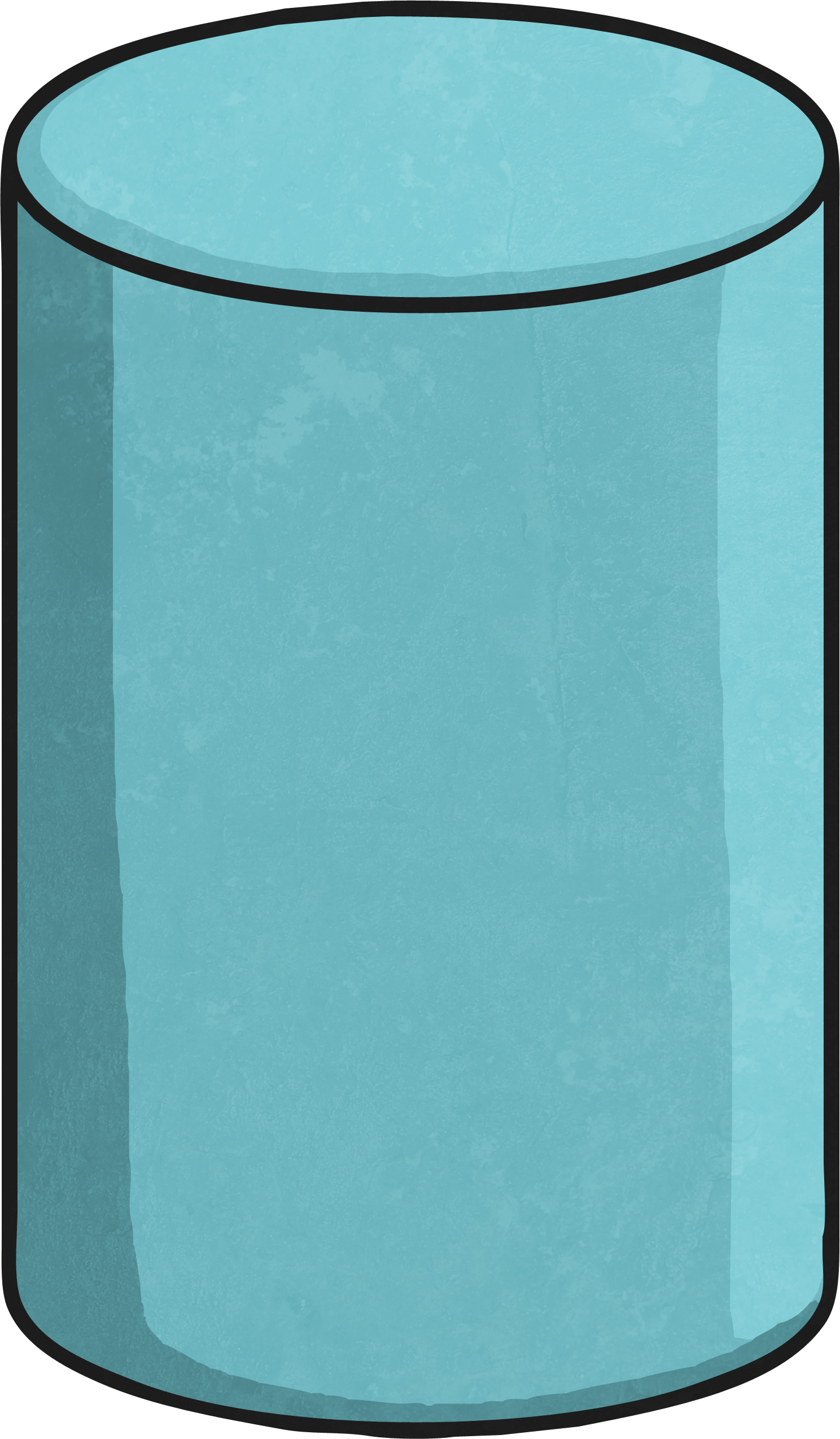 five
This shape has seven faces.True or false?
false
What is the name of this shape?
cylinder
what is the name of this shape?
triangular prism
How many more surfaces does the cylinder have than the sphere?
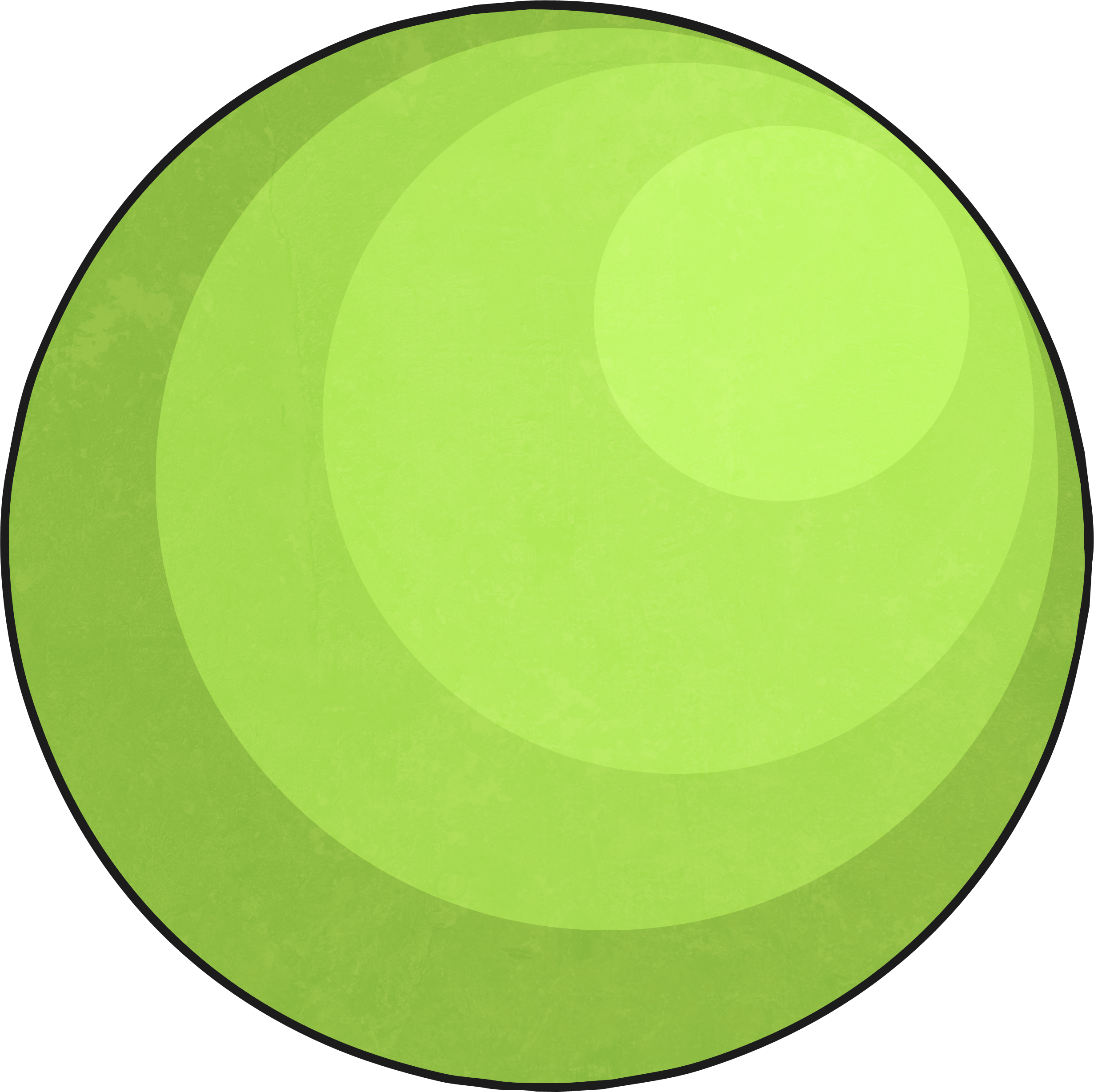 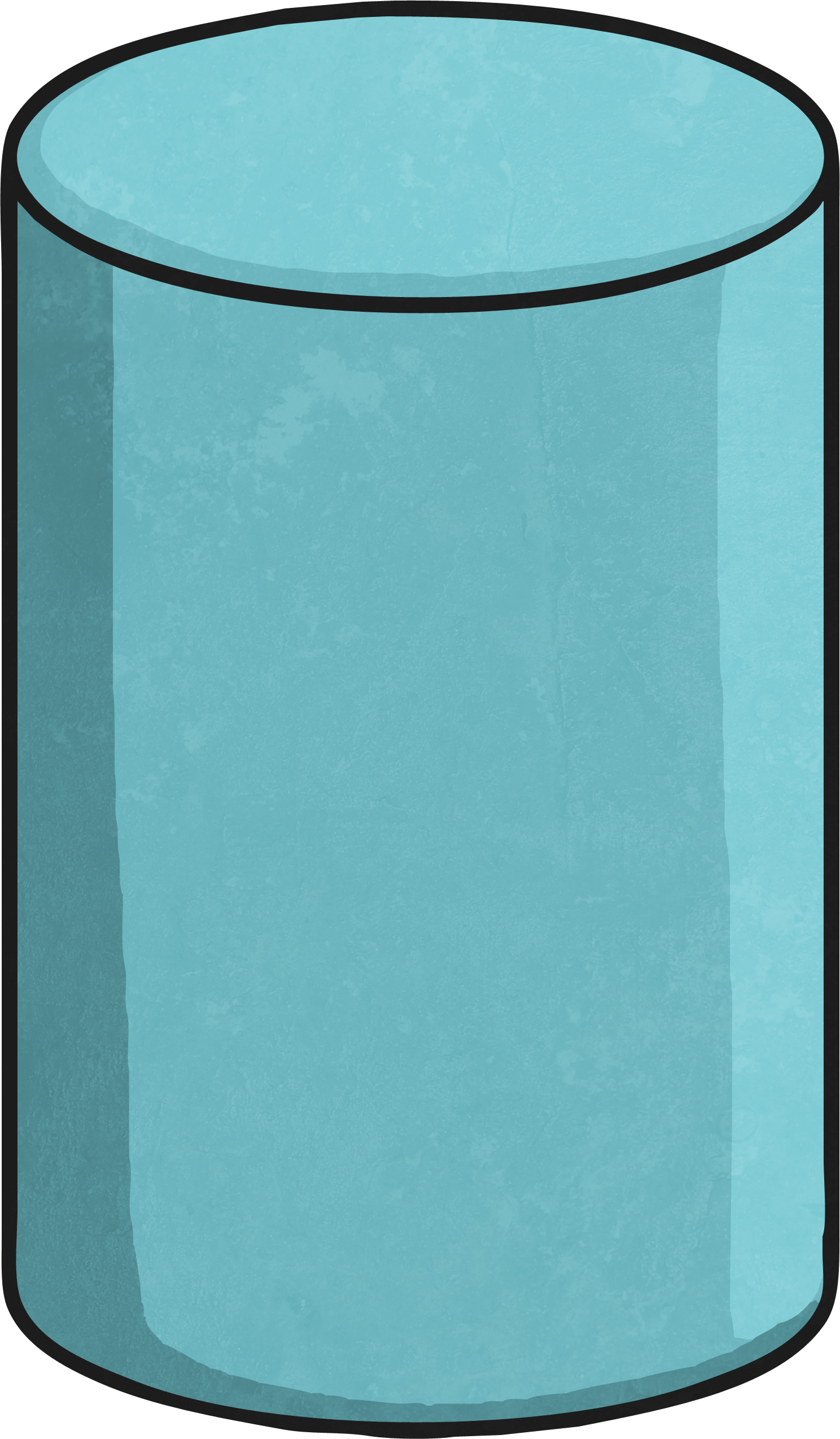 two
How many more faces does a cube have than a square-based pyramid?
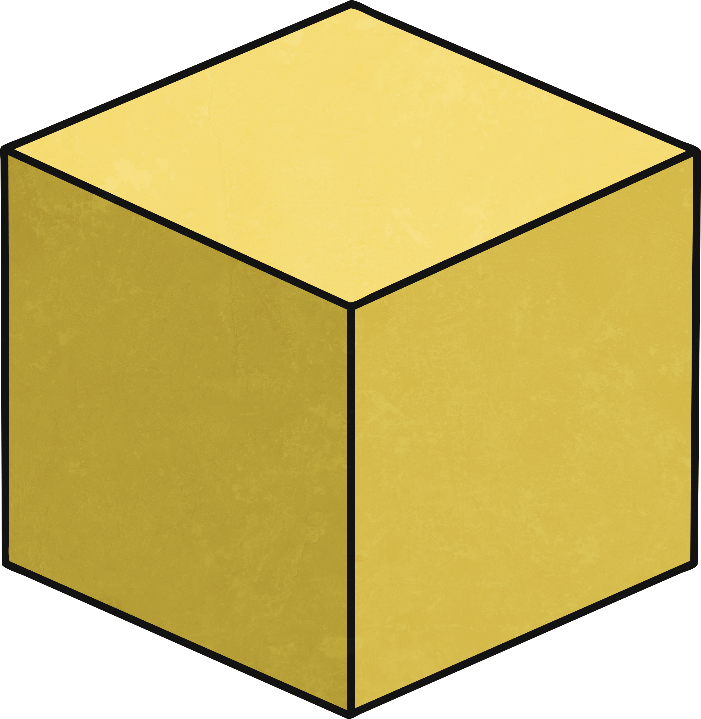 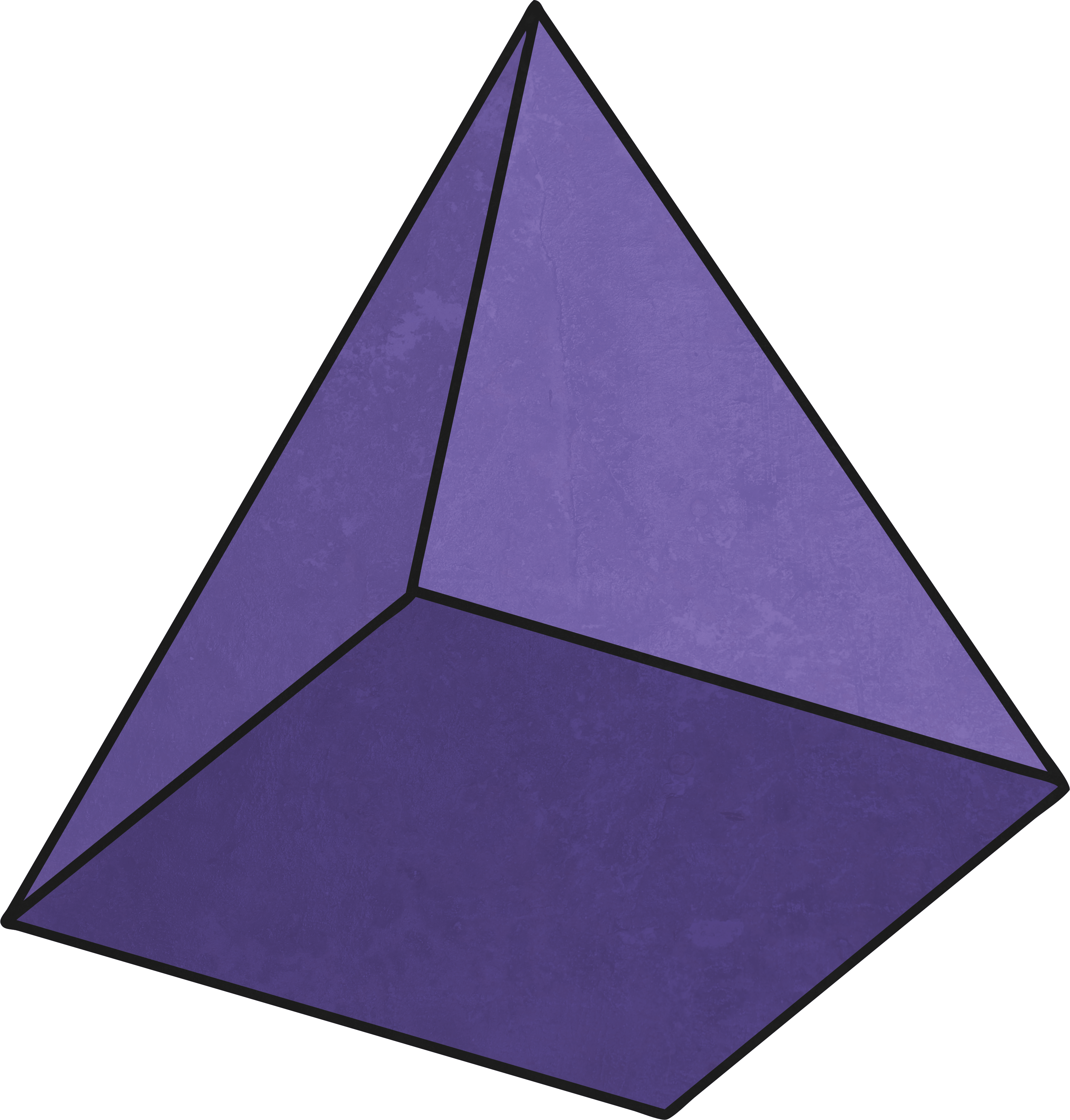 one
Which shape is the odd one out and why?
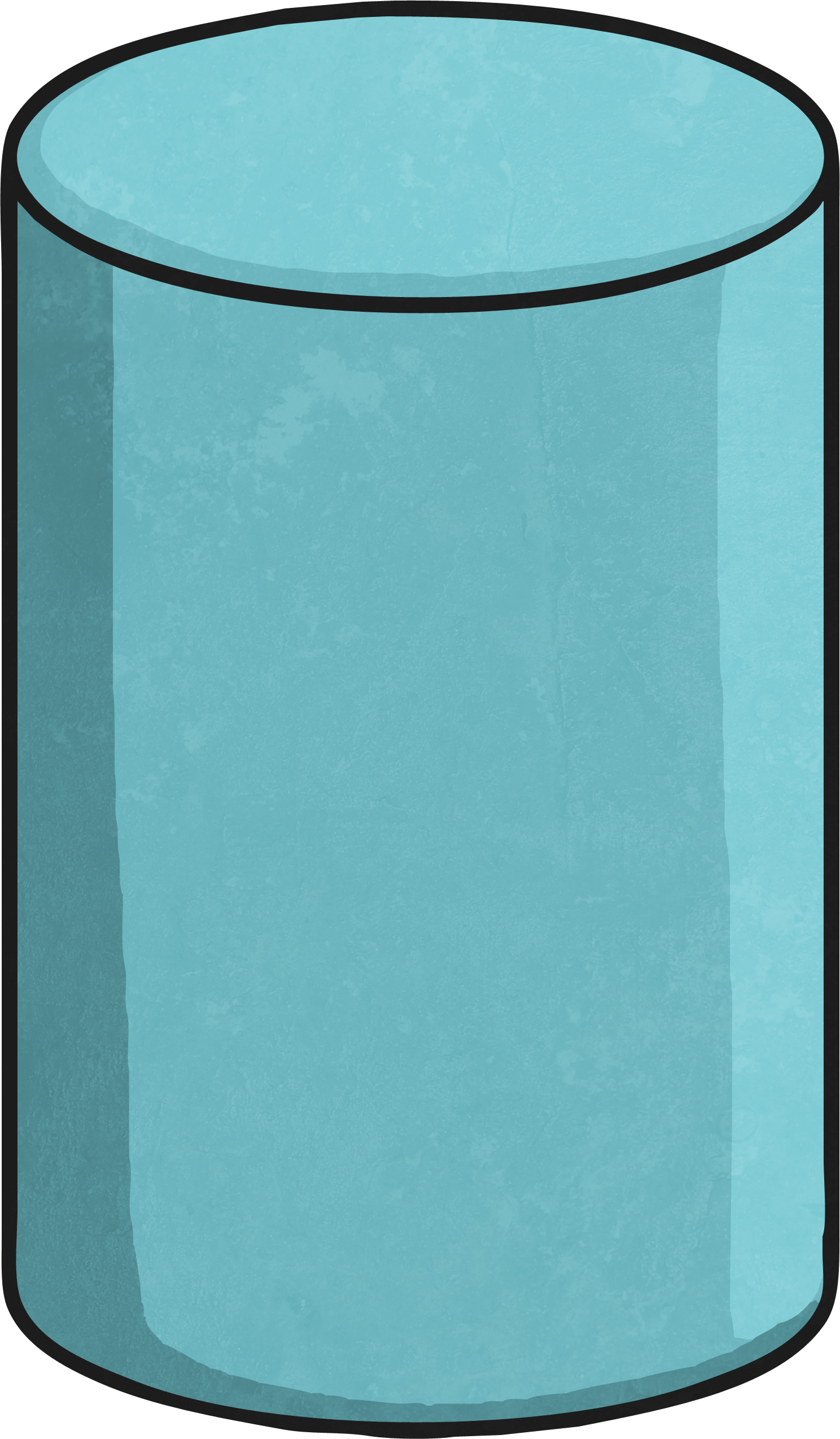 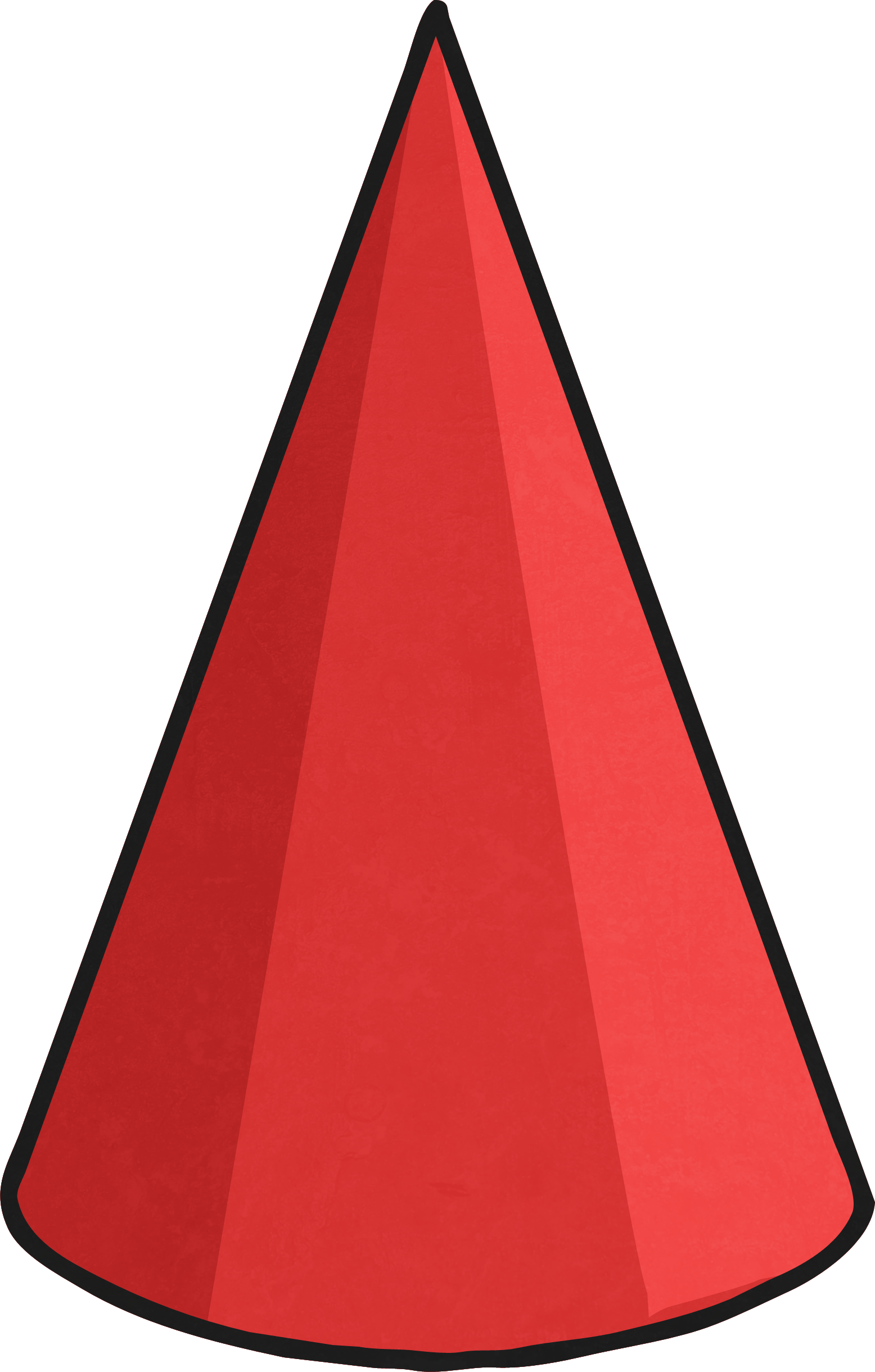 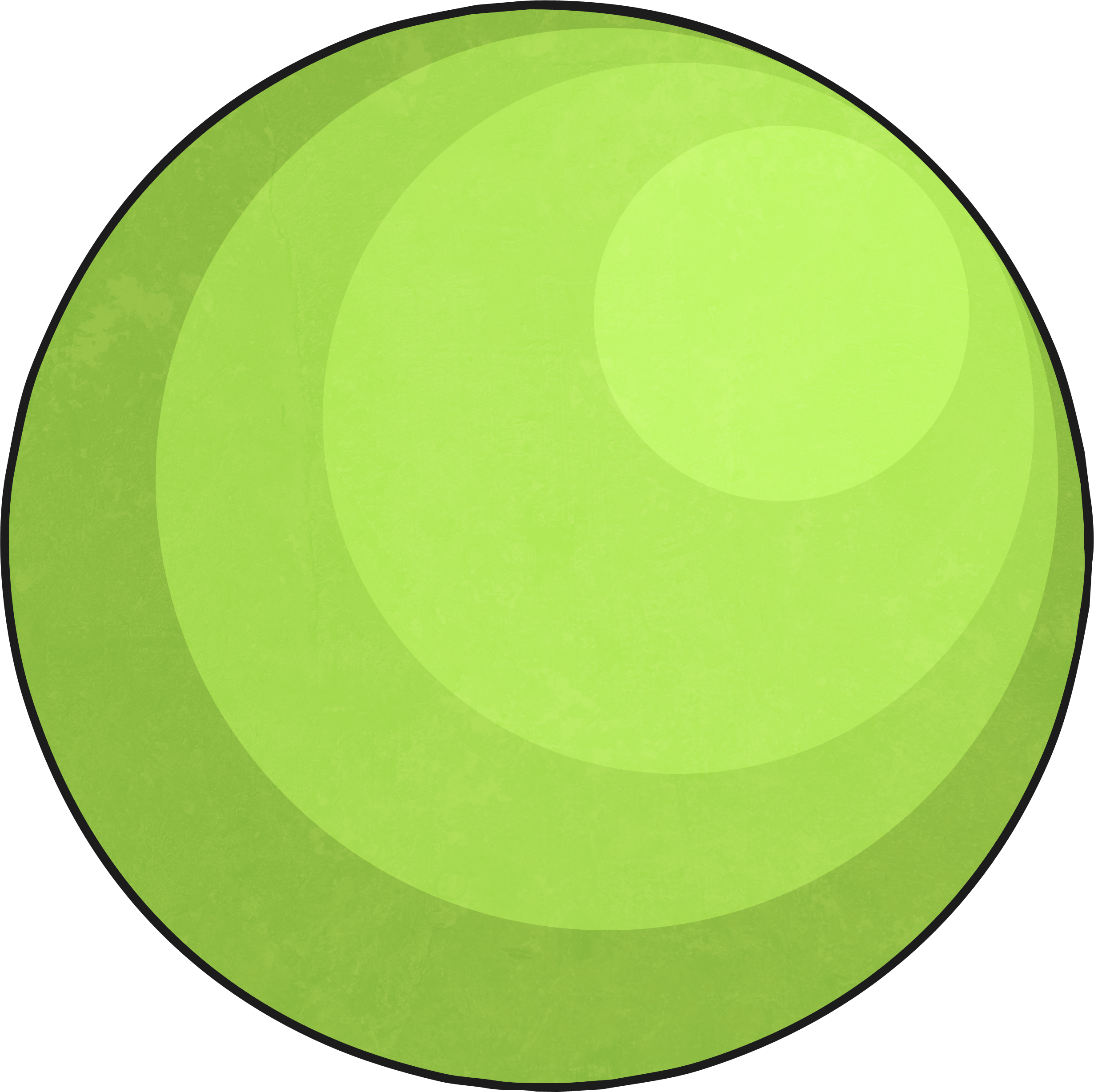 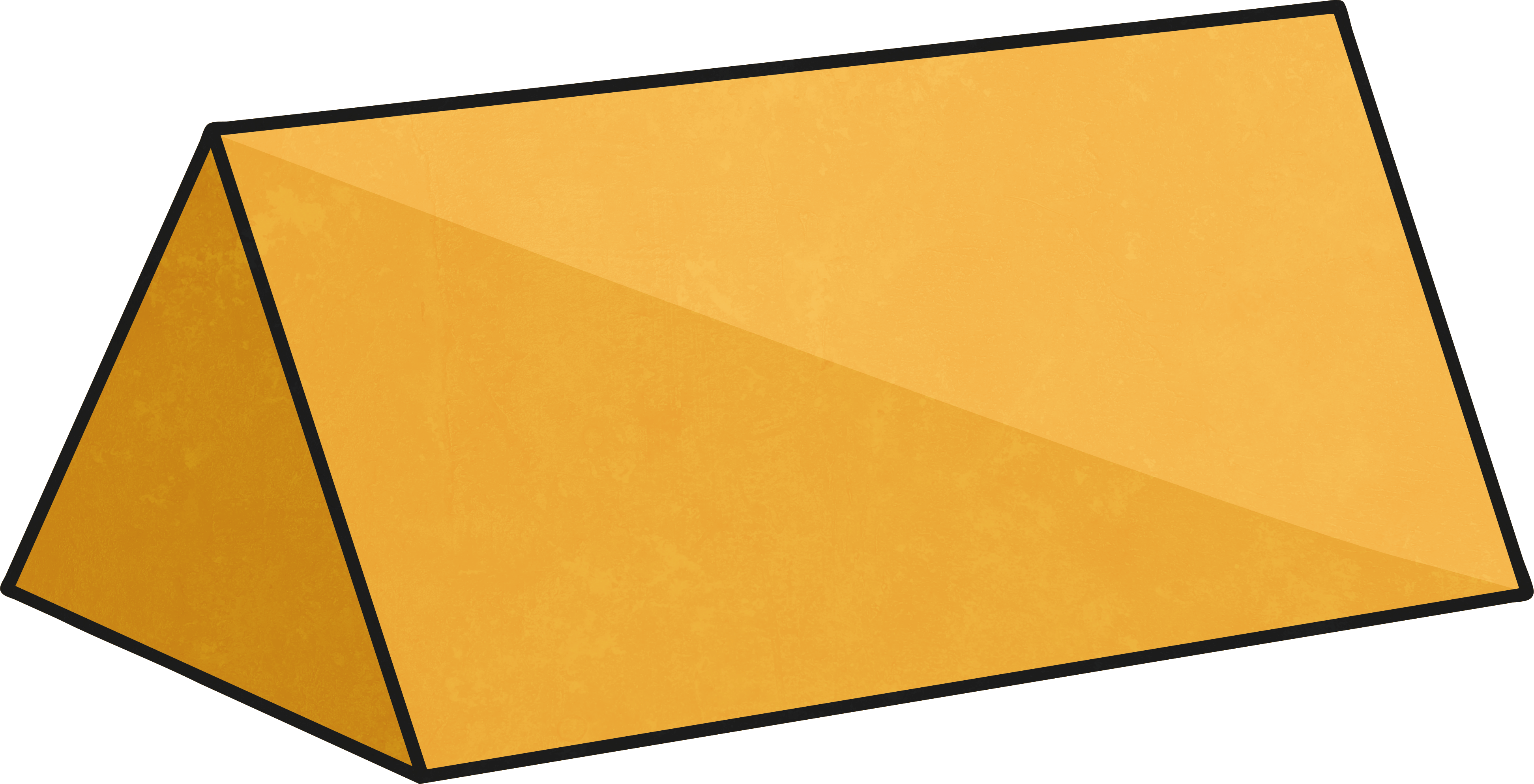 triangular prism – It’s the only shape without a curved surface. Can you think of any other answers?
How many more edges has a square-based pyramid than a cylinder?
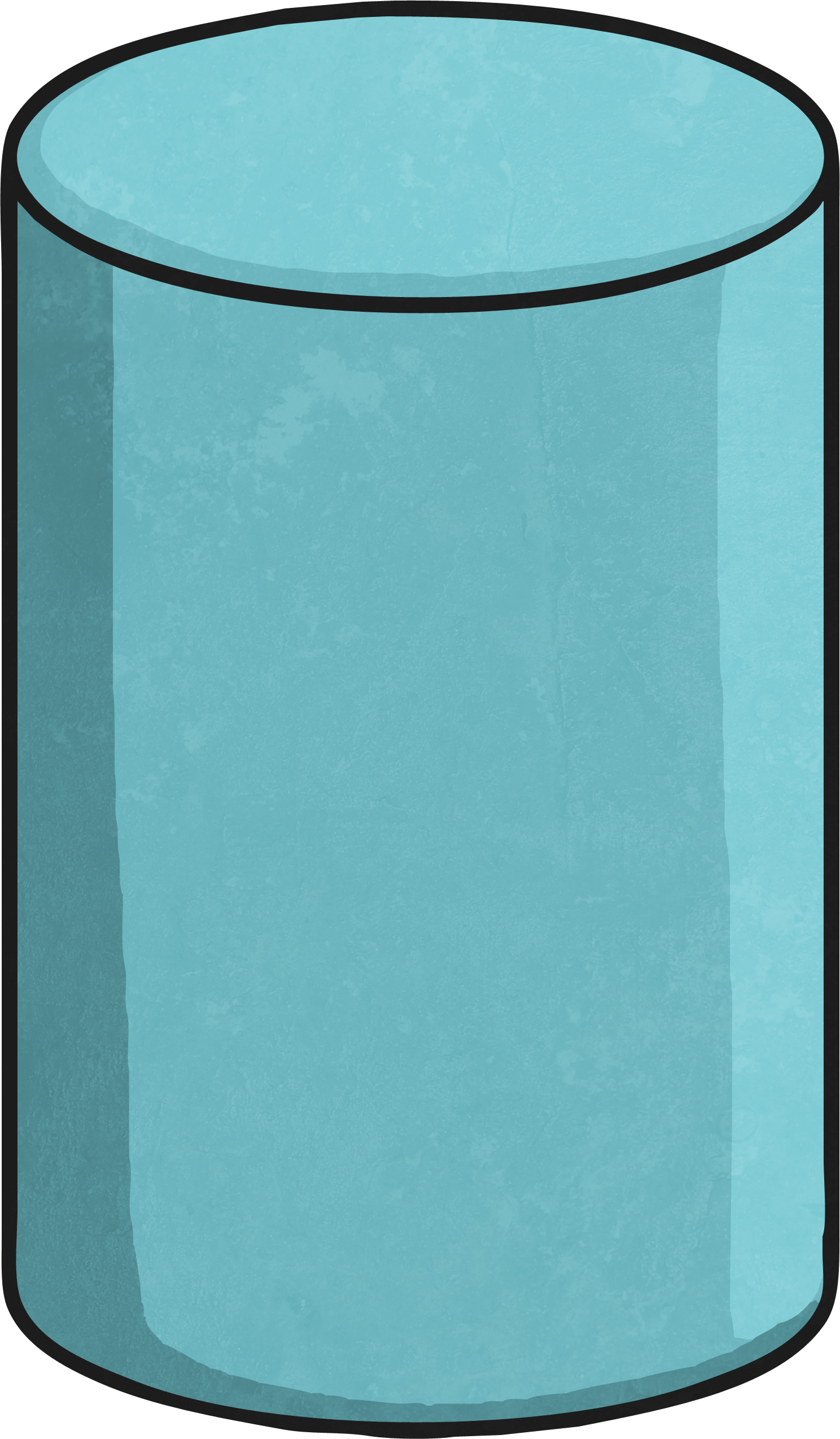 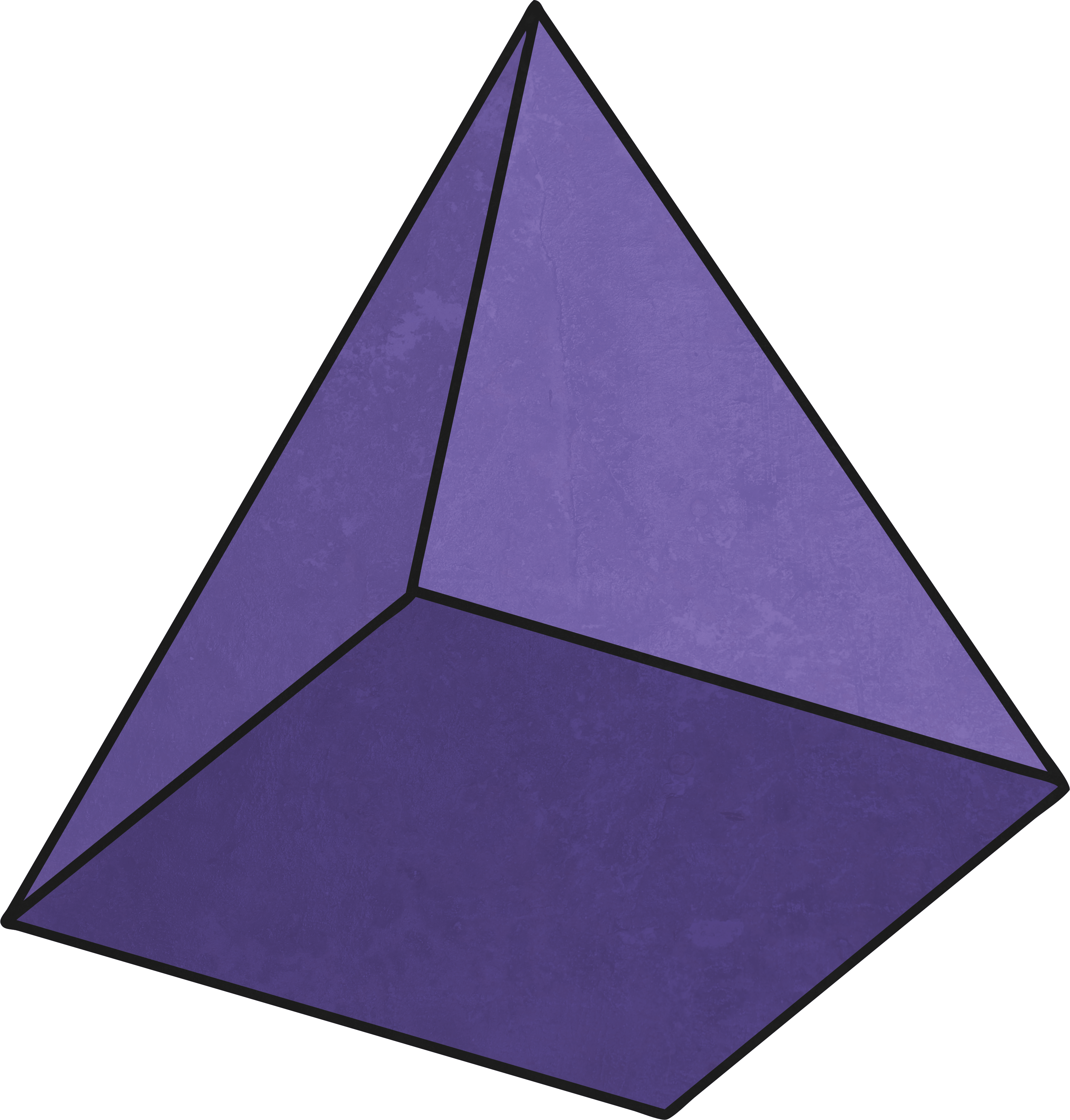 six
How many surfaces does this shape have?
five
How many vertices do these three shapes have in total?
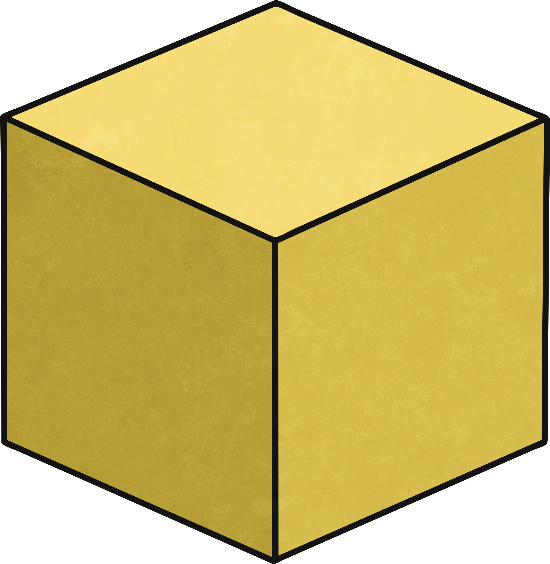 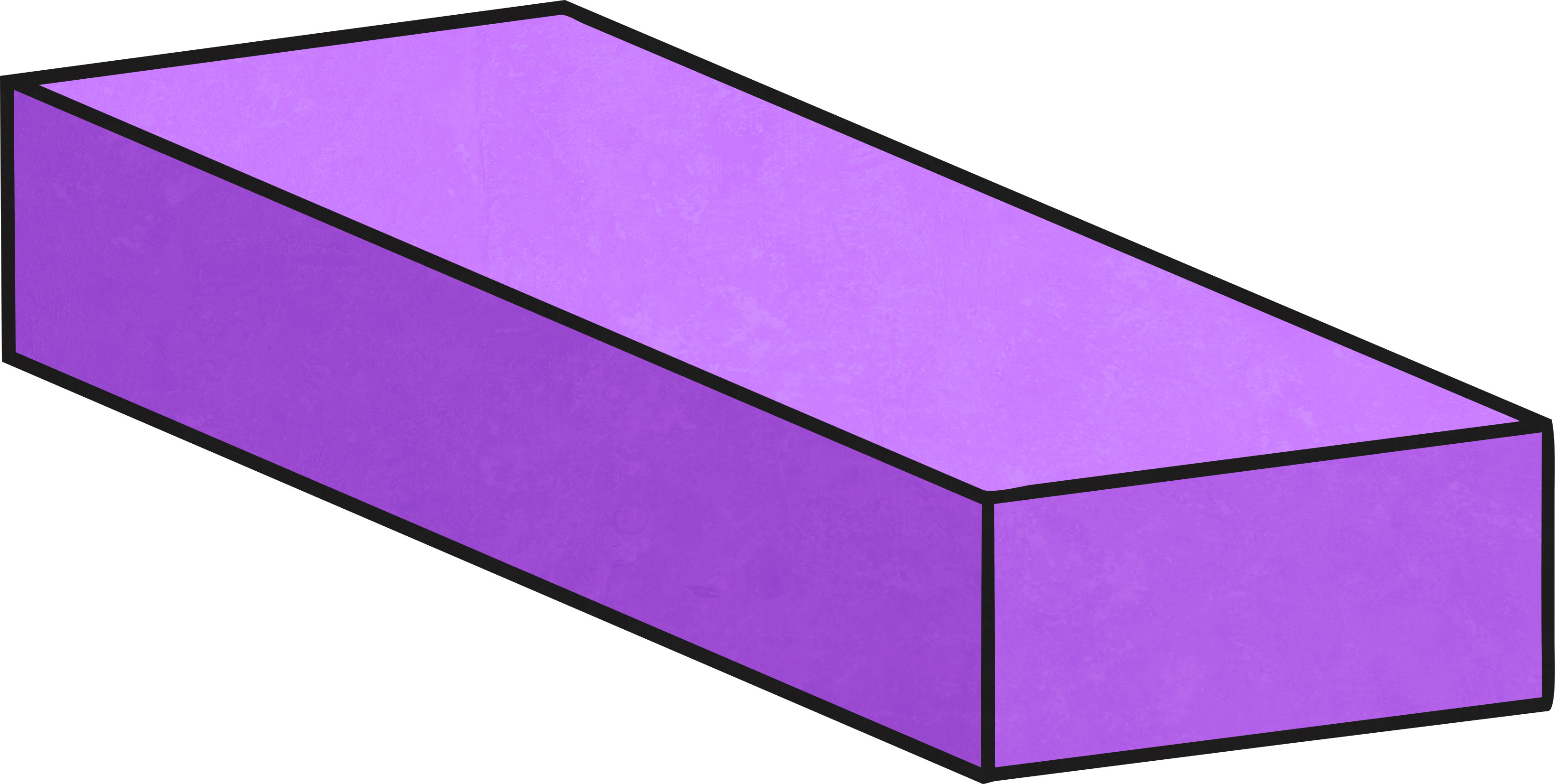 seventeen
Which shape has the least amount of faces?
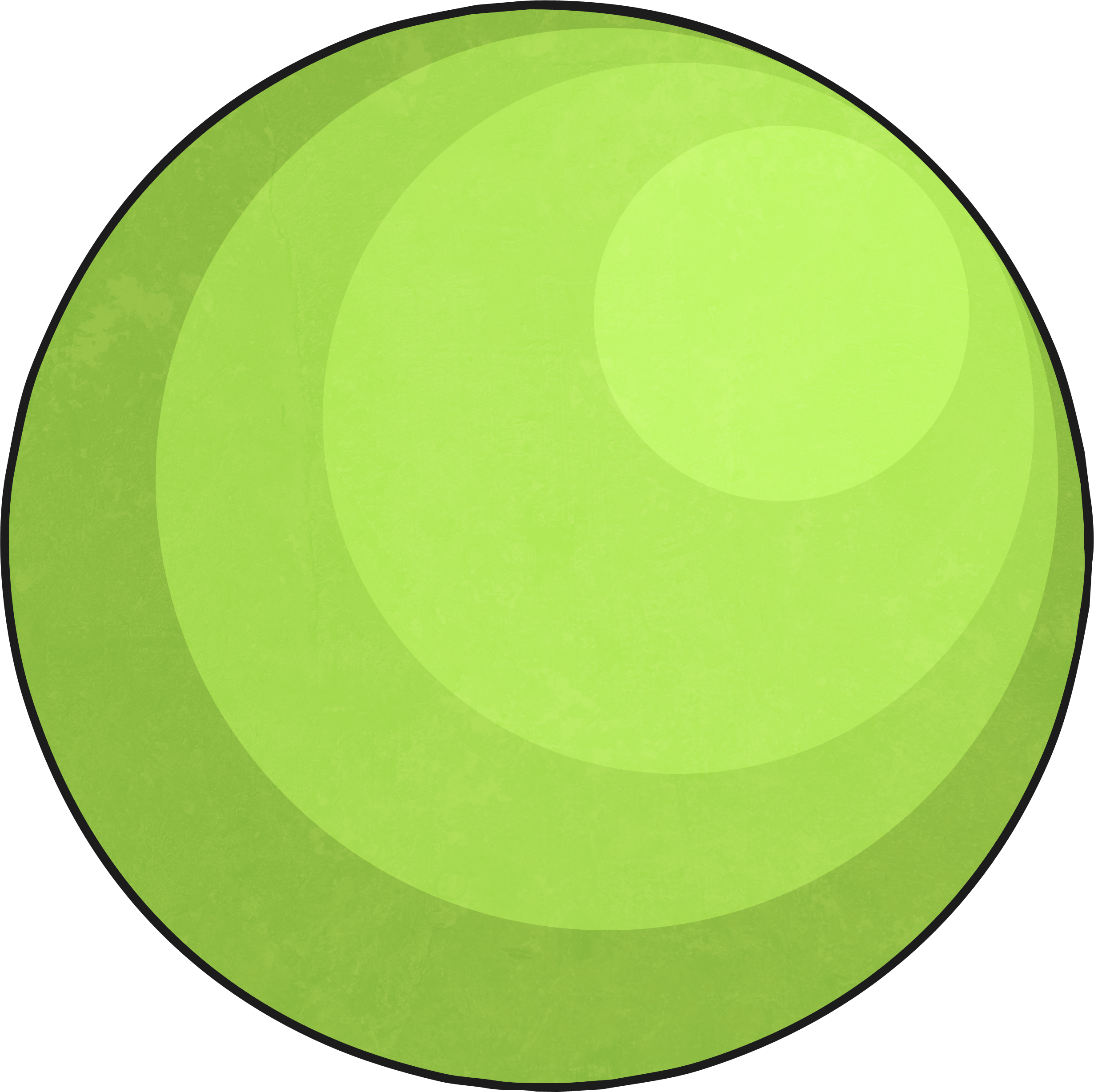 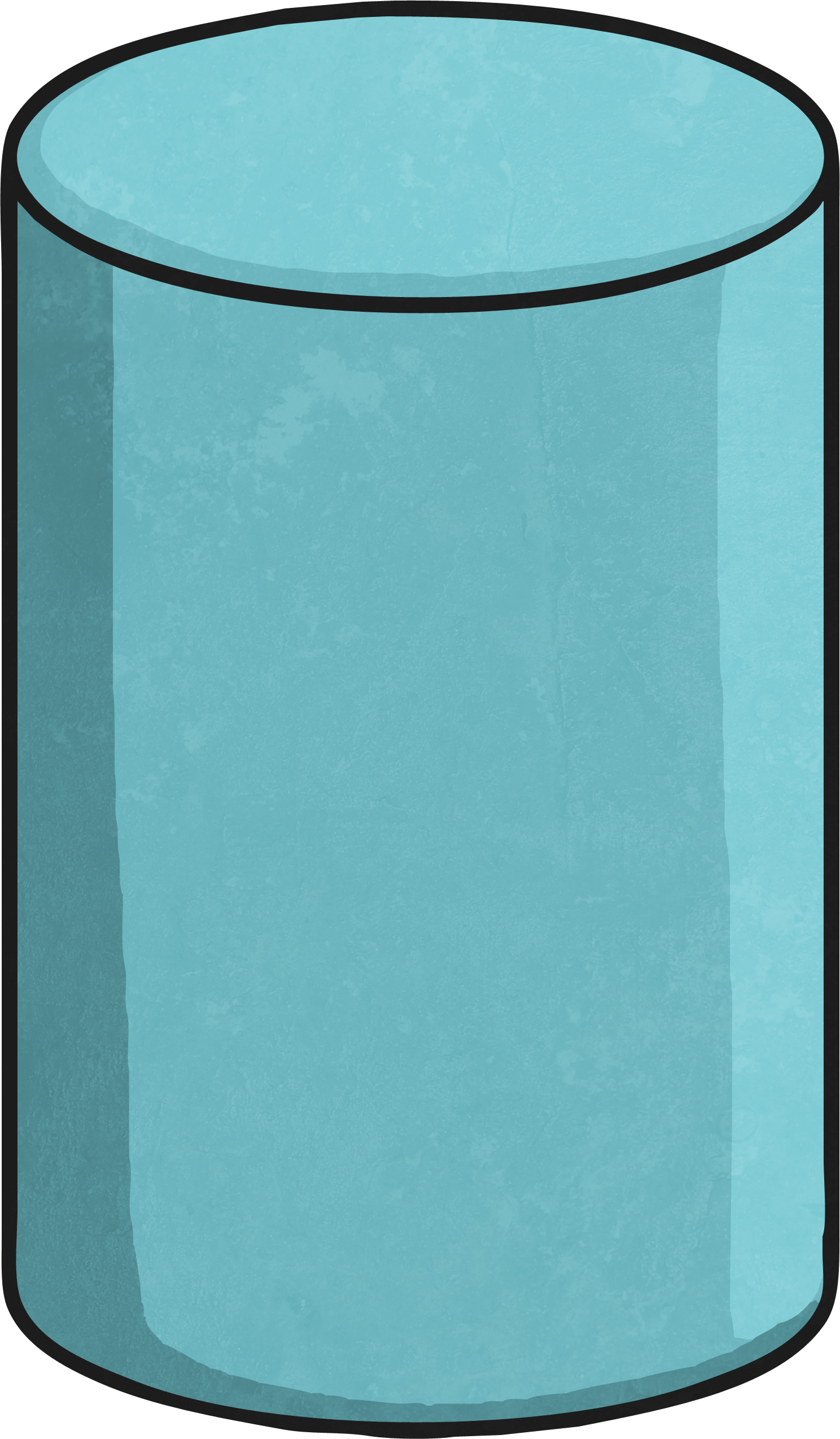 sphere
Which shape has the least amount of surfaces?
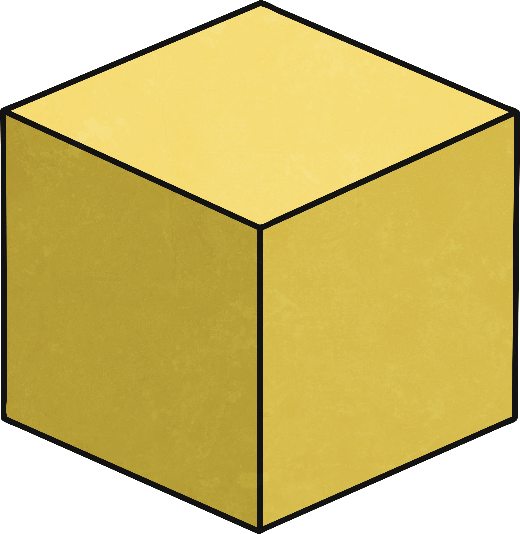 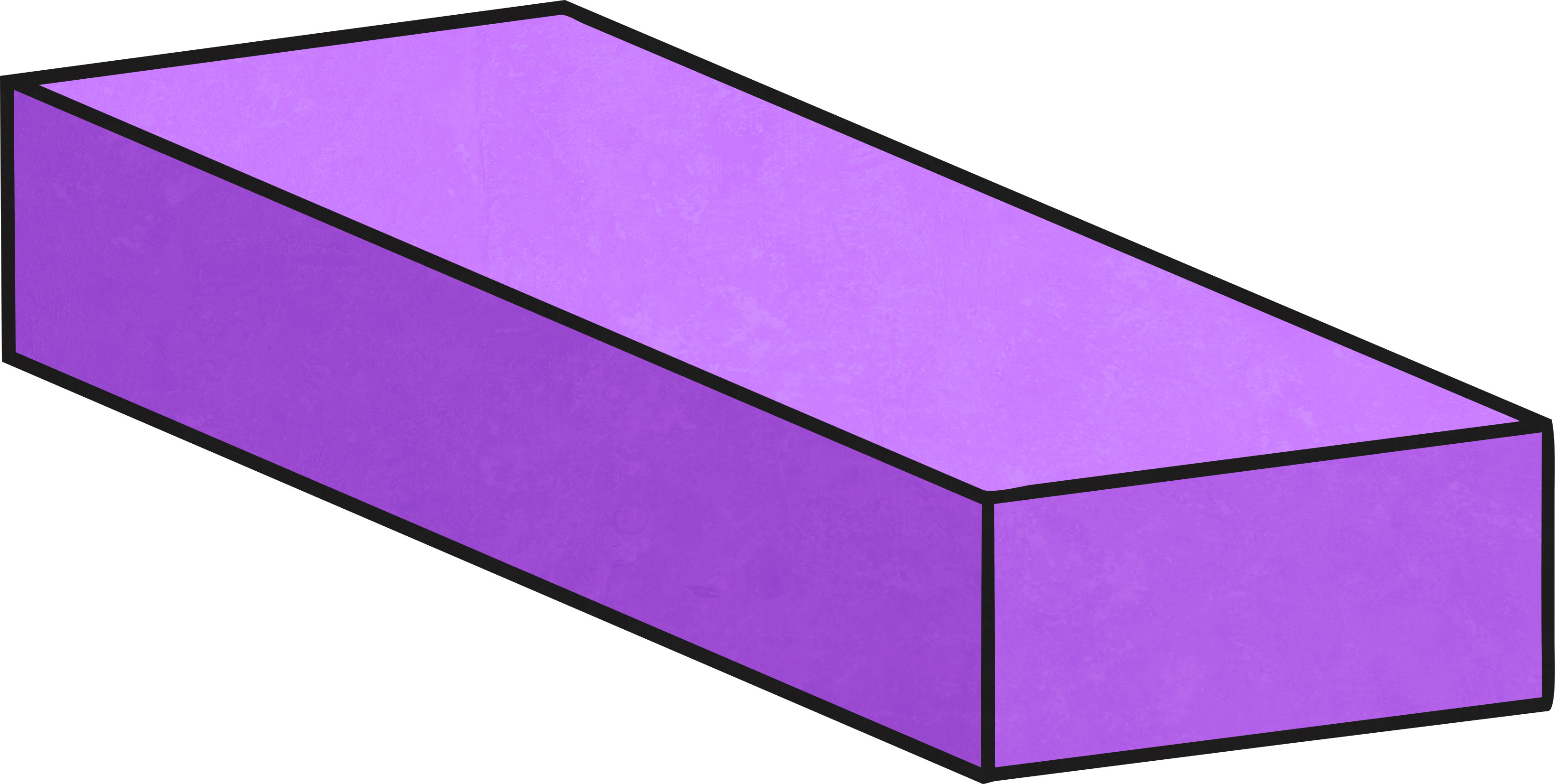 triangular-based pyramid
Which shape has the least amount of faces?
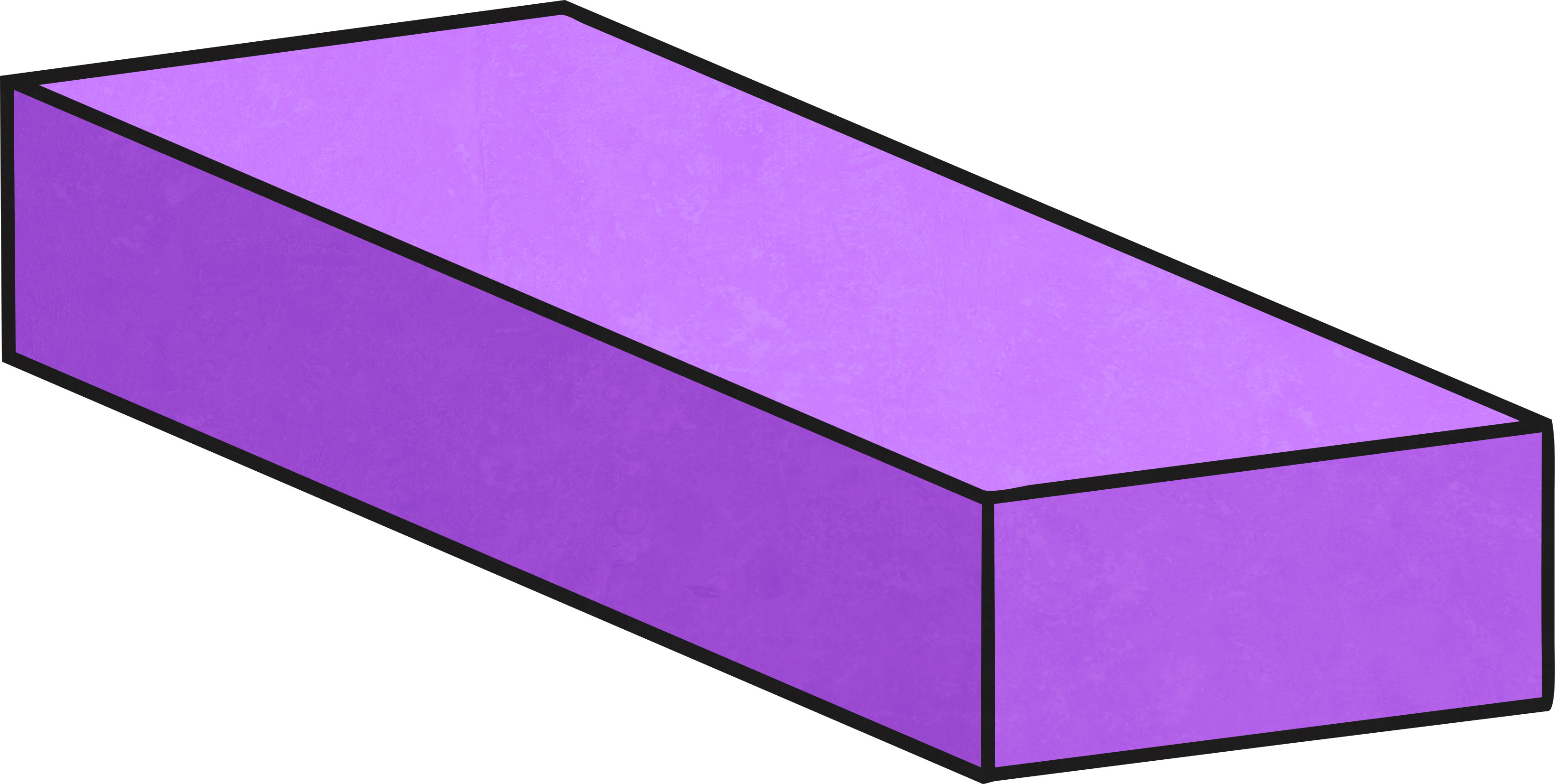 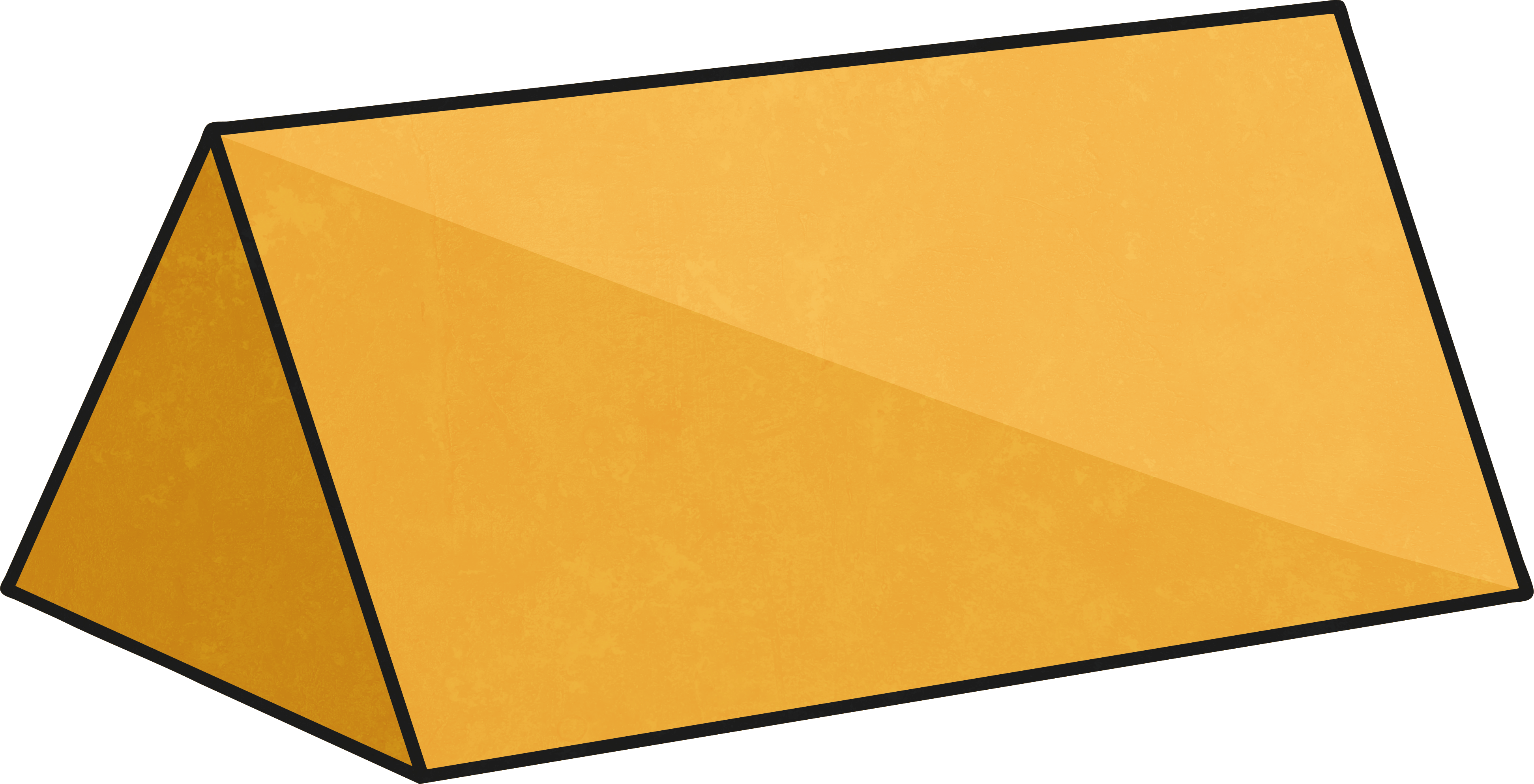 triangular-based pyramid
How many edges does a triangular-based pyramid have?
six
How many edges in total do these two shapes have?
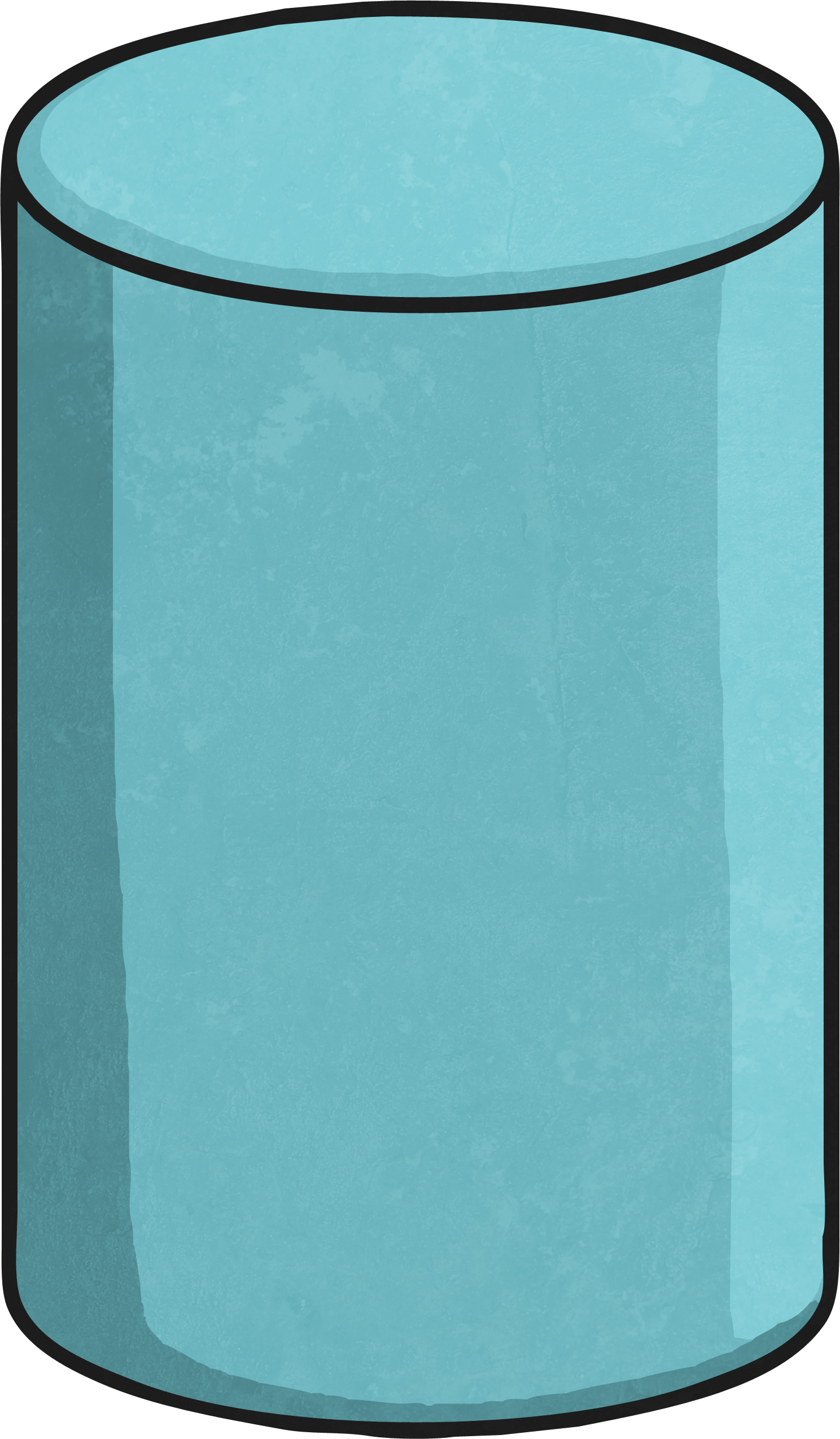 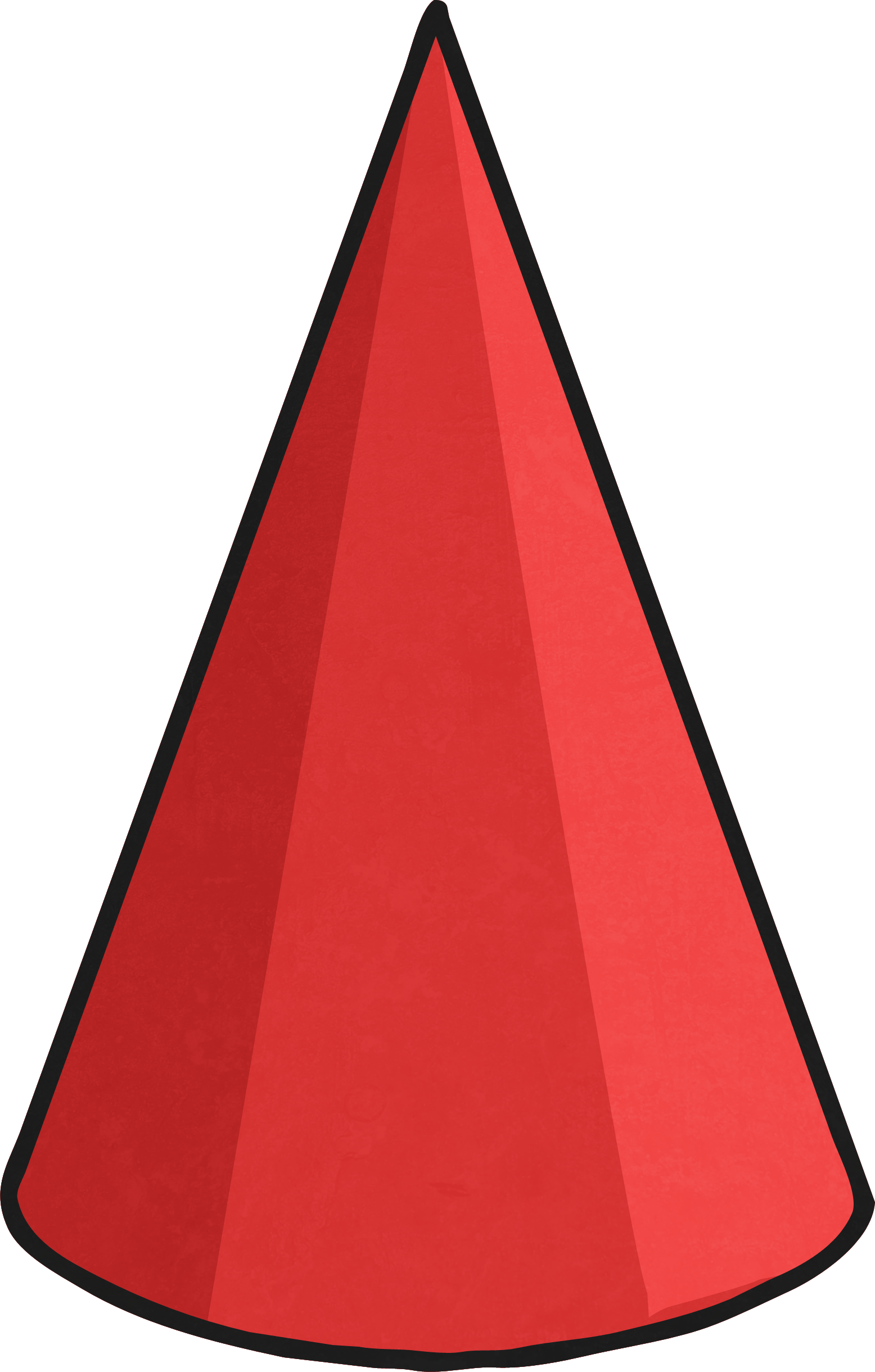 three
Which shape has the least amount of edges?
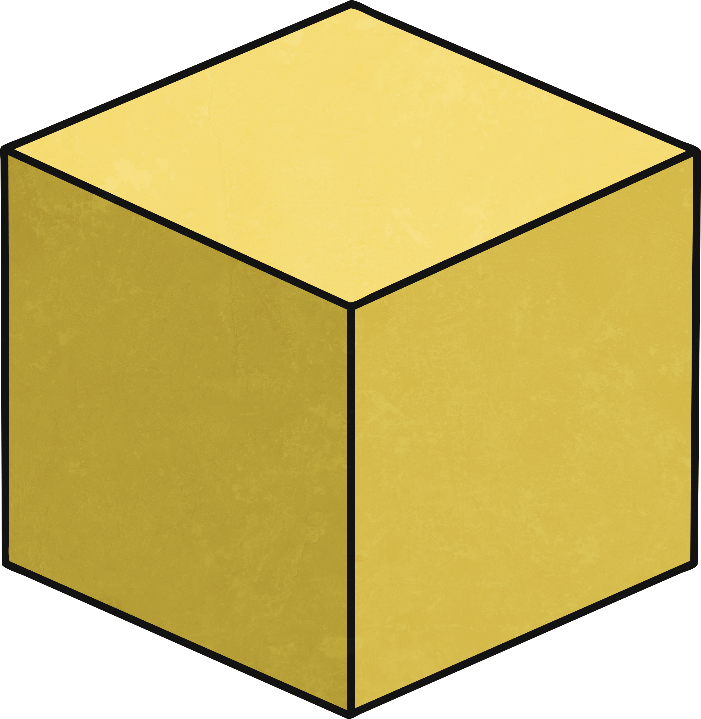 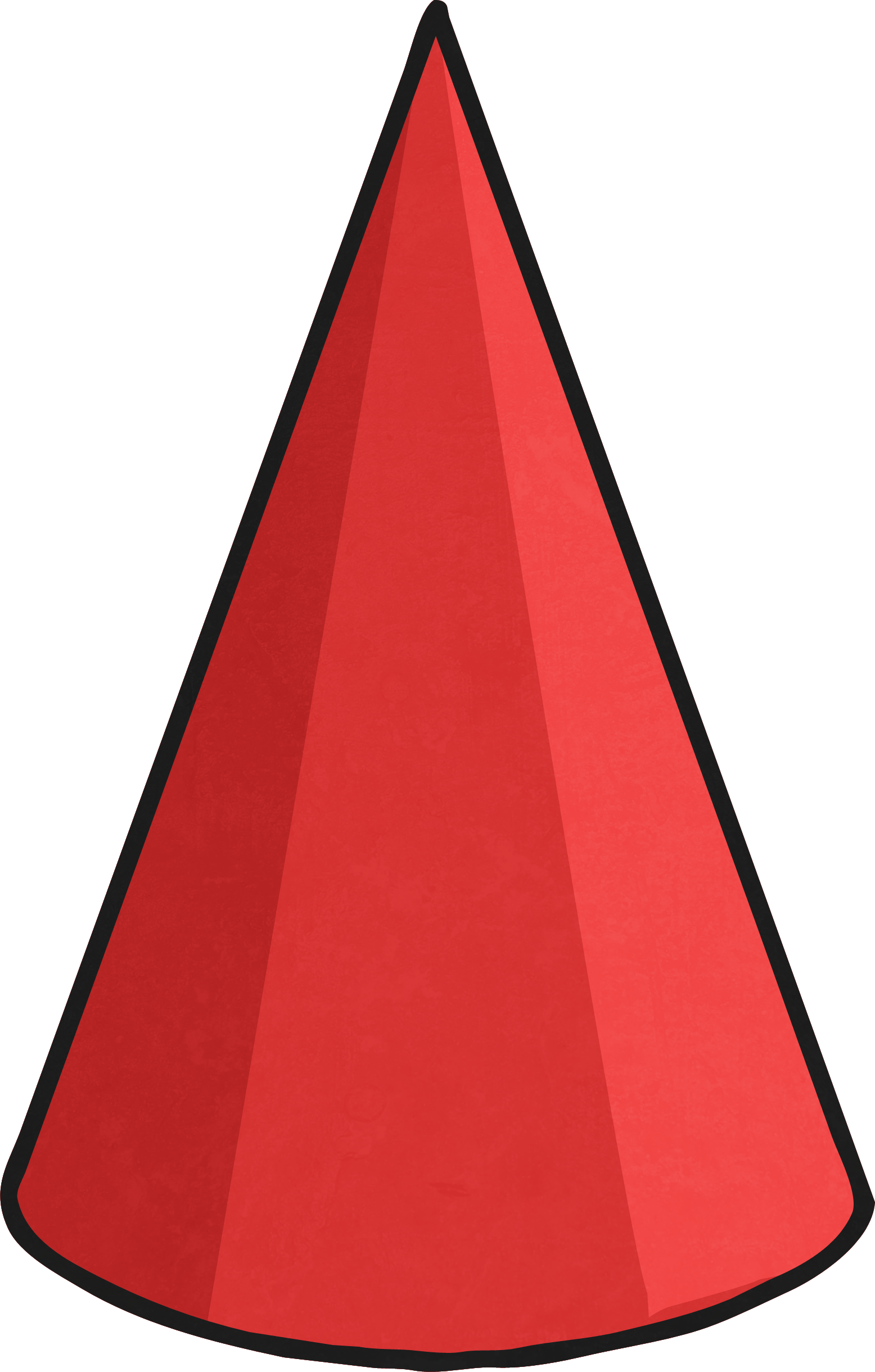 cone
Which shape is the odd one out and why?
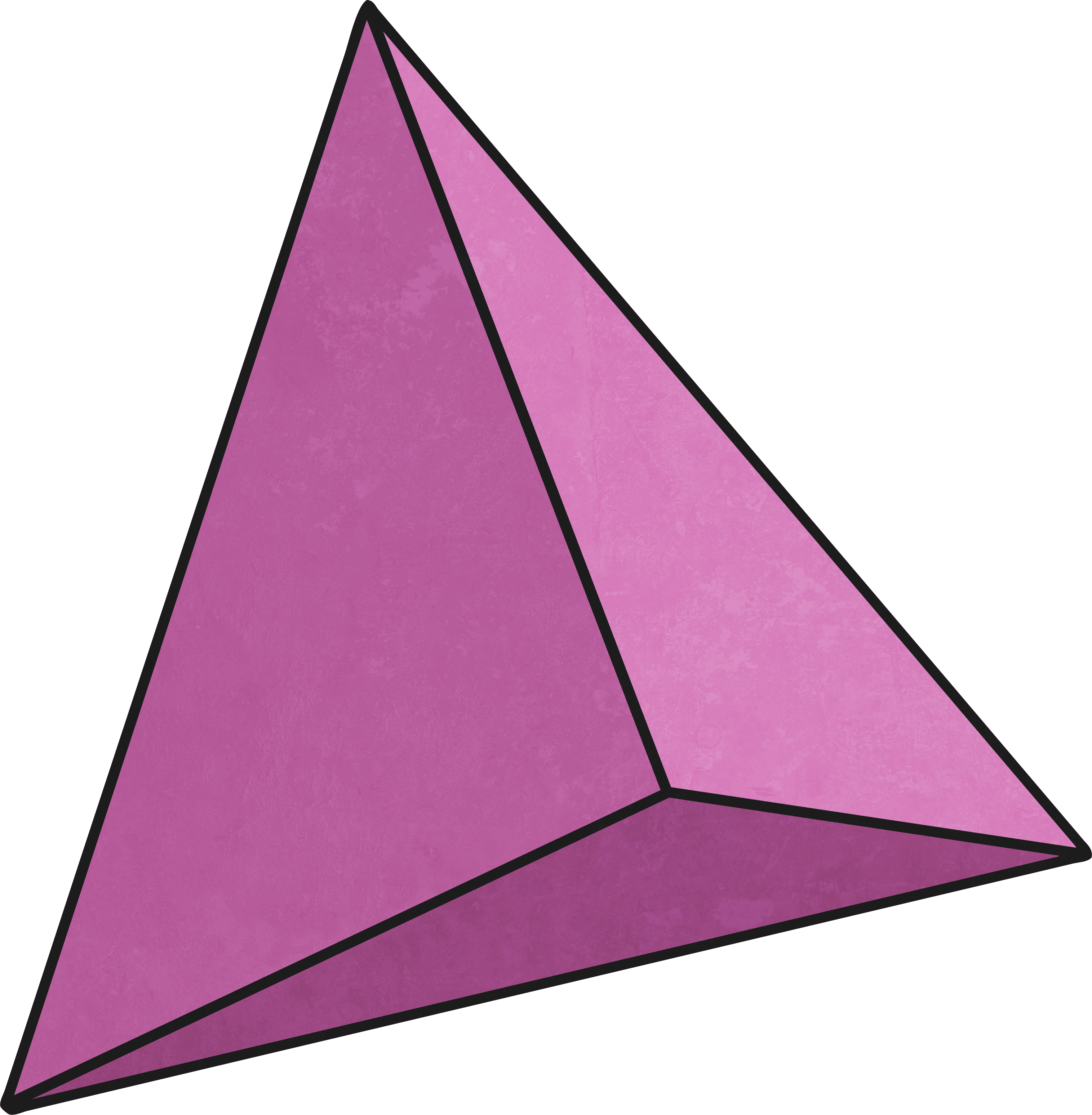 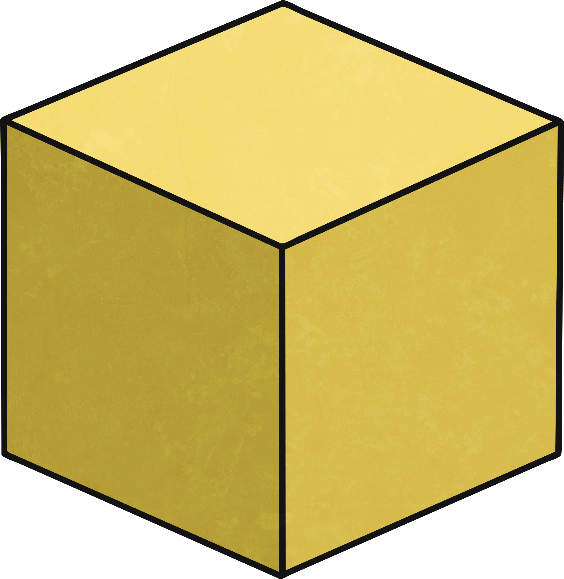 cube – It’s the only shape without a triangular surface.Can you think of any other answers?